Logo del Ministerio de Hacienda y Crédito Público
Encuesta sobre Información y Comunicación Externa
Comparativo resultados 
 año 2021 - 2022
[Speaker Notes: Este slide se debe usar para nombrar los Capítulos, cambio de tema o para saltos de sección en presentaciones de varios temas o conferencistas.

Secciones
Para agregar secciones, haga clic con el botón secundario del mouse en una diapositiva. Las secciones le pueden ayudar a organizar las diapositivas o a facilitar la colaboración entre varios conferencistas o temas.

Notas
Use la sección Notas para las notas de entrega o para proporcionar detalles adicionales al público. Vea las notas en la vista Presentación durante la presentación. 
Tenga en cuenta el tamaño de la fuente (es importante para la accesibilidad, visibilidad, grabación en vídeo y producción en línea)]
Suficiencia
01
Suficiencia de la información difundida por la Unidad Administrativa Especial Contaduría General de la Nación - CGN sobre los siguientes aspectos (en la categoría de calificación esperada - 5/5 Alto)
Desmejora
Divulgación de resultados de la CGN
5 Puntos
Desmejora
2 puntos
Mejoras en la gestión administrativa de la CGN
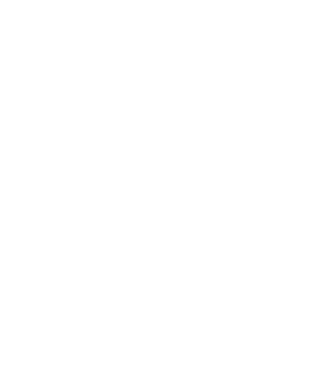 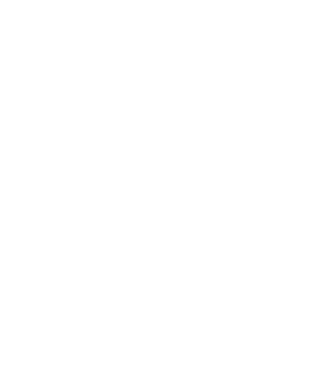 Efectividad 
para mantenerse informado
02
Efectividad de los medios de comunicación para mantenerse informado sobre lo que la CGN planea y ejecuta (en la categoría de calificación esperada - 5/5 Alto)
Página web
Mejora 2 puntos
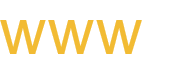 www.contaduria.gov.co
Redes Sociales
Igual en ambas mediciones
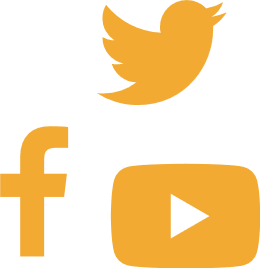 (Facebook:ContaduriaGeneraldelaNacionCGN,  Twitter: Contaduria_CGN, YouTube: CGNOficial)
Igual en ambas mediciones
Correo electrónico
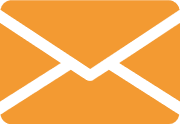 Página web del Sistema CHIP
Mejora 5 puntos
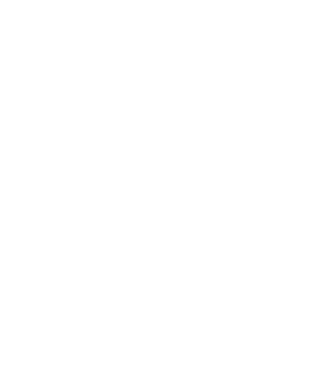 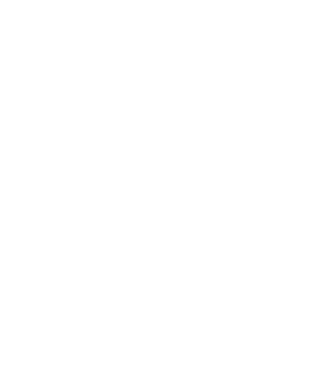 CHIP
www.chip.gov.co
Efectividad de los medios de comunicación para interactuar con la CGN (en la categoría de calificación esperada - 5/5 Alto)
Efectividad para interactuar
03
www
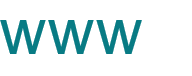 Página Web
Mejora  4 puntos
www.contaduria.gov.co
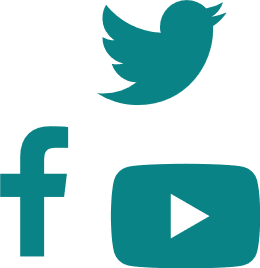 Redes Sociales
Desmejora 1 punto
(Facebook:ContaduriaGeneraldelaNacionCGN,  Twitter: Contaduria_CGN, YouTube: CGNOficial)
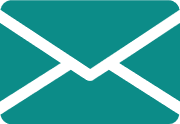 Correo Electrónico
Mejora 4 puntos
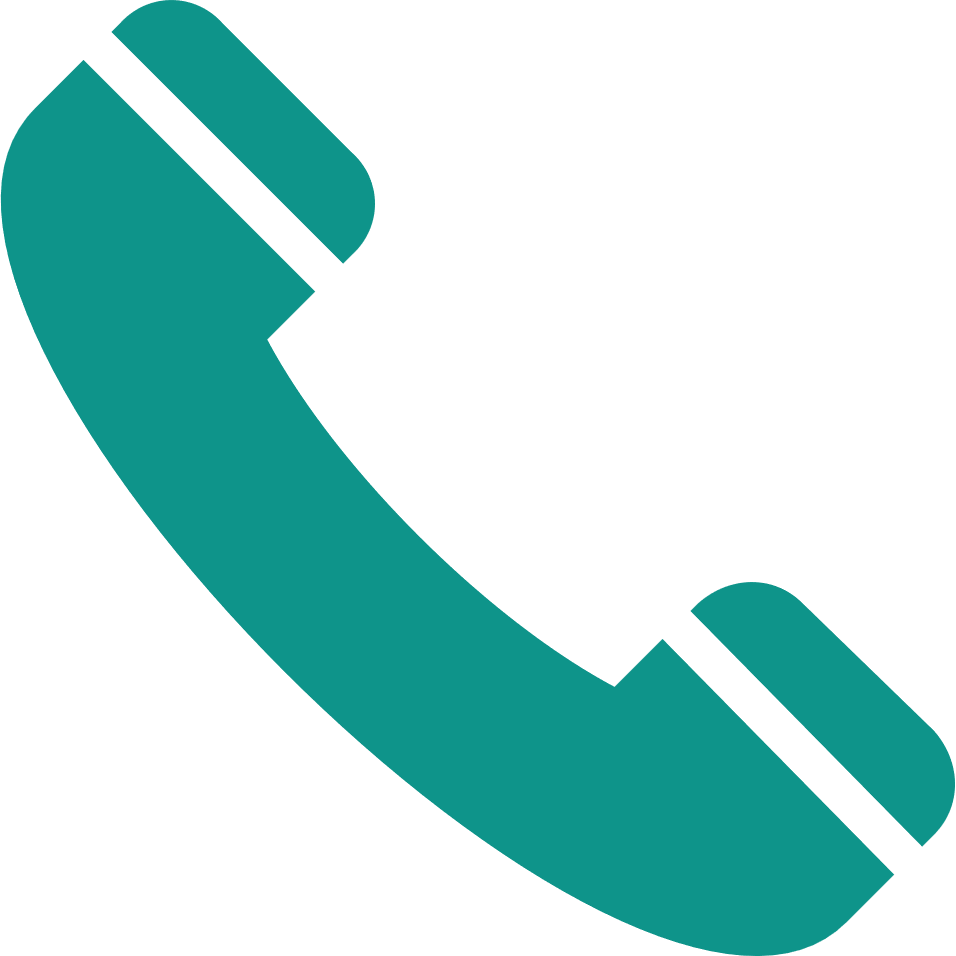 Línea Telefónica
Mejora 2 puntos
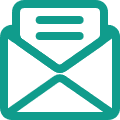 Correspondencia
Igual en ambas mediciones
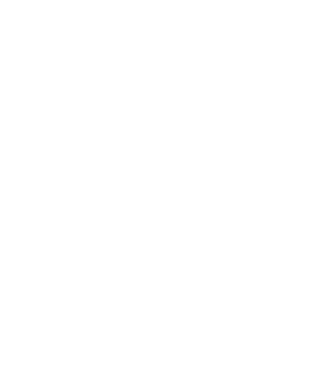 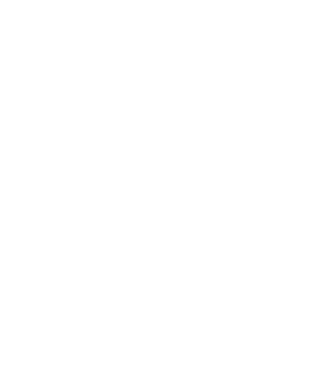 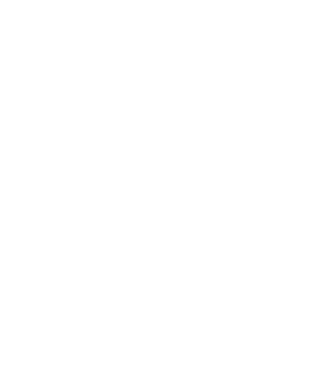 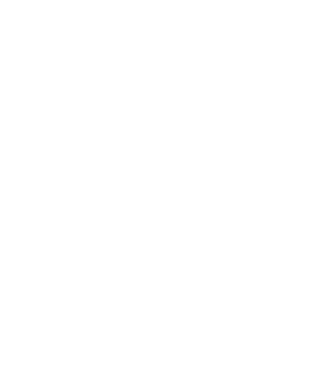 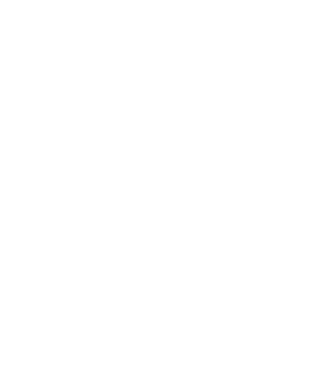 CHIP
Página web del Sistema CHIP
Mejora 7 puntos
www.chip.gov.co
Requisitos www.contaduria.gov.co
04
Requisitos de la  información publicada en la página web www.contaduria.gov.co (en la categoría de calificación esperada - 5/5 Alto)
Mejora 2 puntos
Mejora 3 puntos
Vigencia
Calidad
Accesibilidad
Mejora 2 puntos
Mejora 1 punto
Completitud
Igual en ambas mediciones
Mejora 2 puntos
Oportunidad
Relevancia
Utilidad para la gestión del conocimiento en contabilidad pública
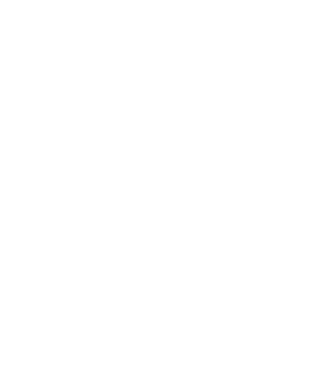 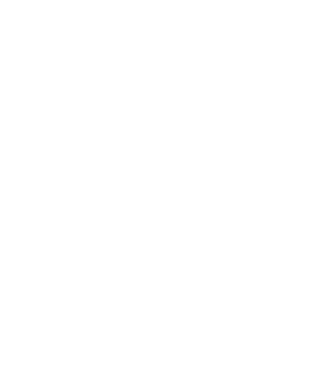 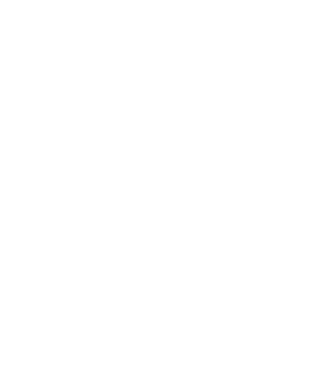 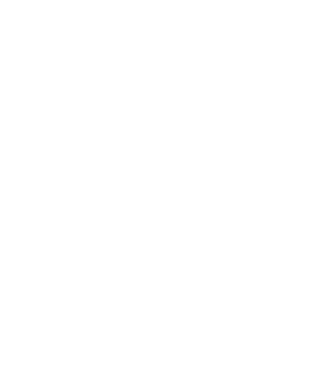 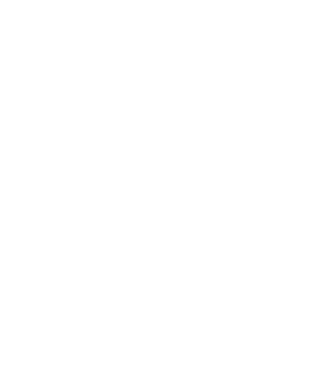 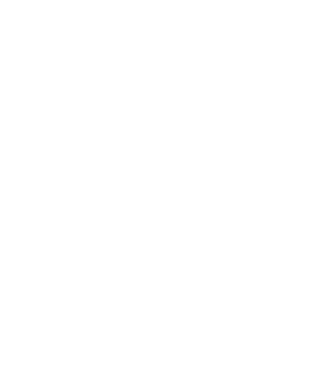 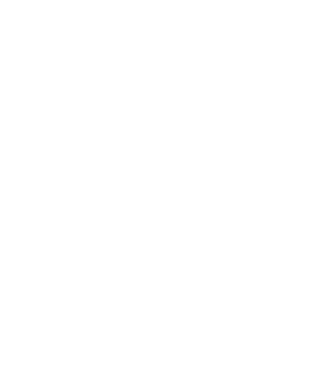 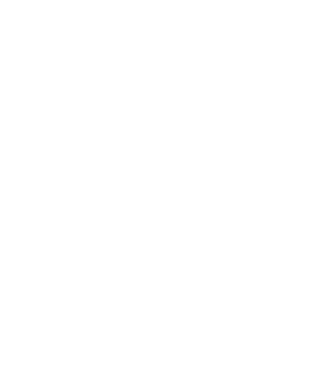 Mejora 4 puntos
Mejora 2 puntos
Presentación
05
Requisitos
 www.chip.gov.co
Requisitos de la  información publicada en la página web www.chip.gov.co (en la categoría de calificación esperada - 5/5 Alto)
Mejora 3 puntos
Calidad
Vigencia
Mejora 2 puntos
Mejora 2 puntos
Completitud
Accesibilidad
Mejora 4 puntos
Mejora 1 punto
Oportunidad
Relevancia
Mejora 1 punto
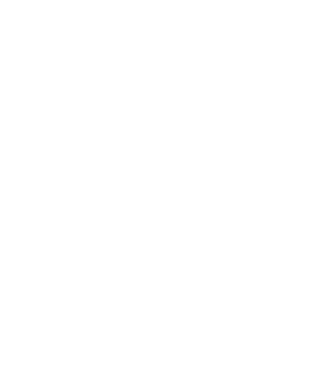 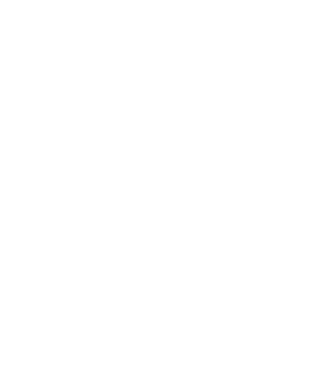 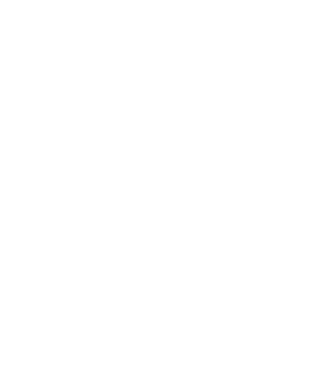 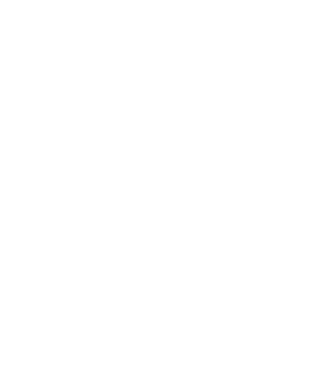 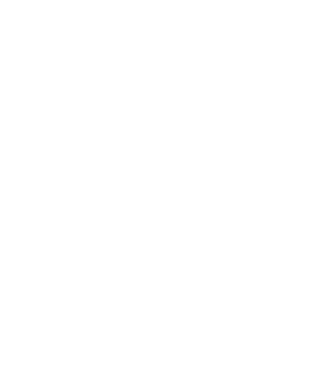 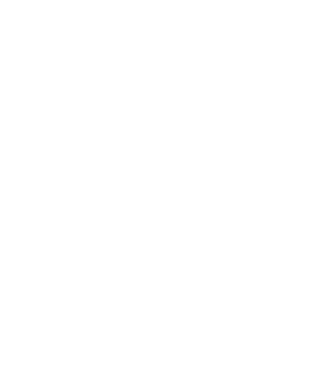 Utilidad para la gestión del conocimiento en contabilidad pública
Igual en ambas
 mediciones
Presentación
Igual en ambas
 mediciones
Utilidad de los desarrollos
06
Grado de utilidad de los desarrollos de la CGN(en la categoría de calificación esperada - 5/5 Alto)
Mejora 6 puntos
Mejora 4 puntos
Aplicación Móvil
Calendario Contable CGN
Informativo Contando en Breve
Desmejora 1 punto
Mejora 4 puntos
Geoportal BDME
Tutoriales CHIP y otros videos relacionados con el quehacer misional de la CGN
Geoportal de Información 
Contable Pública
Mejora 17 puntos
Mejora 7 puntos
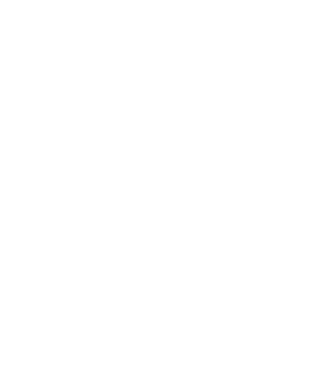 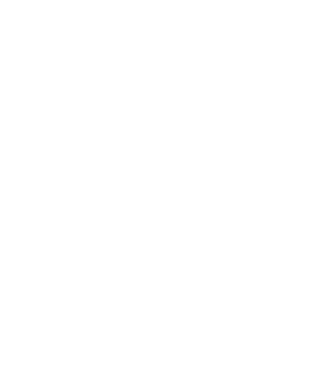 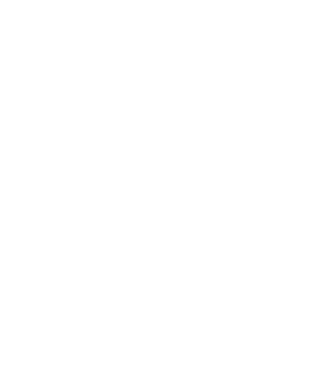 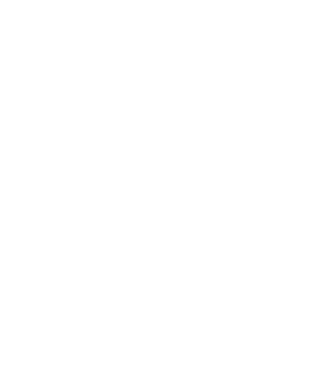 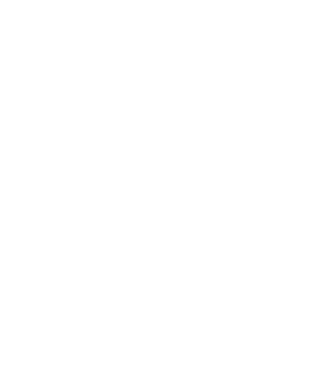 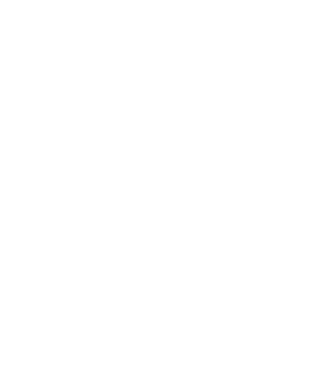 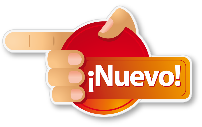 Este ítem no se midió
 en el 2021
Podcast CGN al Instante
Satisfacción PQRSD
Utilidad
Operaciones Recíprocas
07
08
Satisfacción con la respuesta suministrada por la CGN para las PQRSD(en la categoría de calificación esperada - 5/5 Alto)
Utilidad de la funcionalidad “operaciones recíprocas”, disponible en la página web del Sistema CHIP para mejorar la calidad de la información
(en la categoría de calificación esperada - 5/5 Alto)
PQRSD
Mejora 6 puntos
Operaciones
Recíprocas
Mejora 6 puntos
Si calificó con 1, 2 o 3 la pregunta Califique el grado de satisfacción con la respuesta suministrada por la CGN 
para las PQRSD, indique por qué.
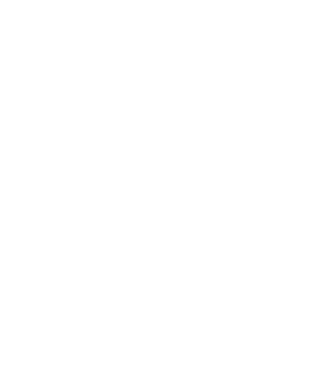 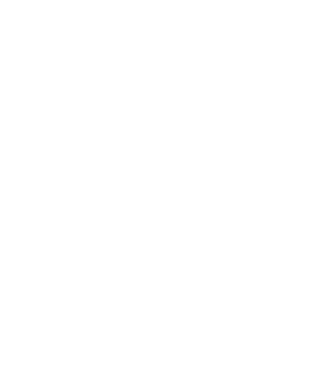 Si calificó con 1, 2 o 3 la pregunta Califique el grado de satisfacción con la respuesta suministrada por la CGN para las PQRSD, indique por qué.
PQRSD
1.   Frente a la falta de respuestas oportunas por parte de la asesora asignada a la entidad. 
2.   Porque me ha faltado un poco más entender el mensaje dado, respuesta confusa.
3.   Falta de atención en tiempo real y acompañamiento. 
4. Las respuestas son muy demoradas. 
5.   No he obtenido respuesta.
6.   La página es un poco confusa para buscar los temas.
7.   La respuesta de una solicitud que realizó mi entidad se recibió 4 meses después y la respuesta fue que la CGN no tenía competencia.
8.   Información eficiente para esta vigencia 2022.
9.   Todos los correos son extensos y de poca utilidad.
10.  A pesar que las comunicaciones y la información son completas, hace falta reforzar la capacitación, sobre todo presencial con casuística que le permita a uno corregir o mejorar la aplicación de las directrices.
11.  Falta mejoras.
12.	Las doctrinas contables no son previamente socializadas, no abarcan la necesidad total de la entidad.
No fue clara la respuesta dada por la CGN.
14.  Creo que nos ha faltado más interacción, con el tema recíprocas.
No es claro el soporte para resolver dudas en informes.
16.  Falta una mejor interacción entre los asesores y las entidades.
17.  Porque debe haber mejoras en esos aspectos.
Si calificó con 1, 2 o 3 la pregunta Califique el grado de satisfacción con la respuesta suministrada por la CGN para las PQRSD, indique por qué.
PQRSD
Por falta de orientación sobre la normatividad contable a las entidades. 
La mayoría de las inquietudes son despejadas por el asesor de la zona, el cual es muy amable y diligente.  Las consultas por correo de la página o PQRS no son contestadas oportunamente y las respuestas no cumplen con lo requerido en algunas ocasiones.
Concepto personal.
Me parece que falta mucha más información, servicio personalizado y capacitaciones sobre un tema tan importante como es el reporte CHIP, claro que, en el tema de servicio para instalación del CHIP, el servicio si fue muy bueno. Pero ya en el tema de entrar a mirar el cargue, pienso que se necesita más información, así mismo el servicio de correo de ustedes también es bueno, no tendría nada más que decir. Muchas gracias por su atención.
No dan soluciones contundentes en las solicitudes de apoyo.
Las consultas PQR no se responden oportunamente y sus respuestas no son concretas.
Se requiere, que exista un canal directo con las oficinas de Control interno de las entidades para el manejo de la información y solicitudes.
25.  Las solicitudes o apoyo por correo electrónico no son atendidas.
26.  Deben introducirse mejoras haciendo más amigables las herramientas.
27.  Por la falta de tiempo y recursos.
28.  En ocasiones las respuestas no atienden las solicitudes realizadas o no profundiza en los conceptos.
29.  No he recibido respuestas claras y adecuadas sobre ciertos temas consultados.
30.  Falta de apoyo a el área financiera.
Si calificó con 1, 2 o 3 la pregunta Califique el grado de satisfacción con la respuesta suministrada por la CGN para las PQRSD, indique por qué.
PQRSD
31.   Se requiere actualizaciones oportunas y atención telefónica, ya que es poco efectiva.
Las respuestas no son oportunas. 
Existe gran cantidad de información contable siendo muy compleja su utilización es necesario una mejor organización que permita un mejor acceso y menos confusión.  
Hay que mejorar los diferentes sistemas y medio de comunicación, para ser efectivos y así mismo, contemplar y fortalecer la capacitación presencial en todas las áreas de la contabilidad pública. Gracias.
No  hay relevancia en la información.
En respuesta a una solicitud sobre dificultades para acceder al CHIP, la información recibida no fue de utilidad.
No hay capacitación sobre temas actuales y algunas respuestas no son oportunas.
Falta de temáticas ajustadas a la realidad del día a día en la gestión contable.
Falta mucha divulgación.
Porque se puede presentar mejoras.
Se realizó consulta sobre método de elaboración del Flujo de Efectivo para entidades que sus ingresos dependen de las transferencias del PGN y nunca fue contestado.
Si calificó con 1, 2 o 3 la pregunta Califique el grado de satisfacción con la respuesta suministrada por la CGN para las PQRSD, indique por qué.
PQRSD
42. La doctrina contable no suele responder los temas de fondo.
43.  Hay demora.
44.  No hay respuesta oportuna.
45.  Se presenta poco apoyo en la época de presentación de CHIP y no se da respuesta oportuna a veces a las consultas.
46.   Mas eficiencia para dar respuesta en ciertos tramites.
La línea de teléfono no es funcional se demora.
Oportunidad en la información.
Informes
09
¿Consulta los siguientes informes de base contable elaborados por la CGN? (en la categoría de calificación esperada - Siempre 5/5 )
2021
2022
Informe de control interno contable
Informe de control interno contable
30%
27%
Boletín Deudores Morosos del Estado
Boletín Deudores Morosos del Estado
27%
26%
Situación financiera y de resultados nivel nacional
Situación financiera y de resultados nivel nacional
24%
24%
Comentarios, aportes o inquietudes
10
¿Ha presentado comentarios, aportes o inquietudes sobre Proyectos Normativos, Rendición de Cuentas o Propuestas de Innovación, en los espacios habilitados para tal fin en la página web de la CGN?(en la categoría de calificación esperada - Siempre 5/5 )
Comentarios, aportes o inquietudes sobre Proyectos Normativos, Rendición de Cuentas o Propuestas de Innovación, en los espacios habilitados para tal fin en la página web
Desmejora
4 Puntos
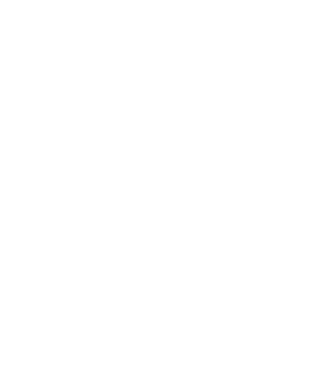 Opinión general
Confianza
12
11
Confianza que genera la CGN
(en la categoría de calificación esperada – 
5 Positiva)
Opinión general que le produce la CGN(en la categoría de calificación esperada – 
5 Positiva)
Igual en ambas
mediciones
Desmejora 1 punto
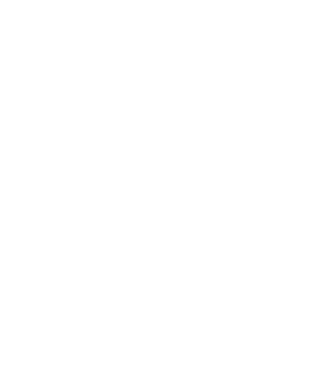 ¿Qué información quisiera recibir de la Contaduría General de la Nación?
13
P1, P2, P3 y P4 Aspectos prioritarios que se deben tratar
Información o servicio solicitado de manera recurrente
13
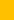 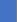 ¿Qué sugerencia tiene para mejorar la calidad de la comunicación de la CGN?
14
P1, P2, P3, P4, P5 y P6 Aspectos prioritarios que se deben tratar
Sugerencias recurrentes para mejorar la calidad de la comunicación de la CGN
14
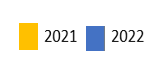 Histórico
Consecutivo de los resultados del indicador sobre Información y Comunicación Externa desde el año 2015 a la fecha
Nuestras certificaciones del Icontec
Agradecimiento
Coloque AQUÍ
El código QR
[Speaker Notes: Este slide finaliza la presentación. 
Si se requiere que el funcionario de la CGN deba ser contactado,  digite el correo electrónico institucional.
Agregue en el área señalada el código QR.]